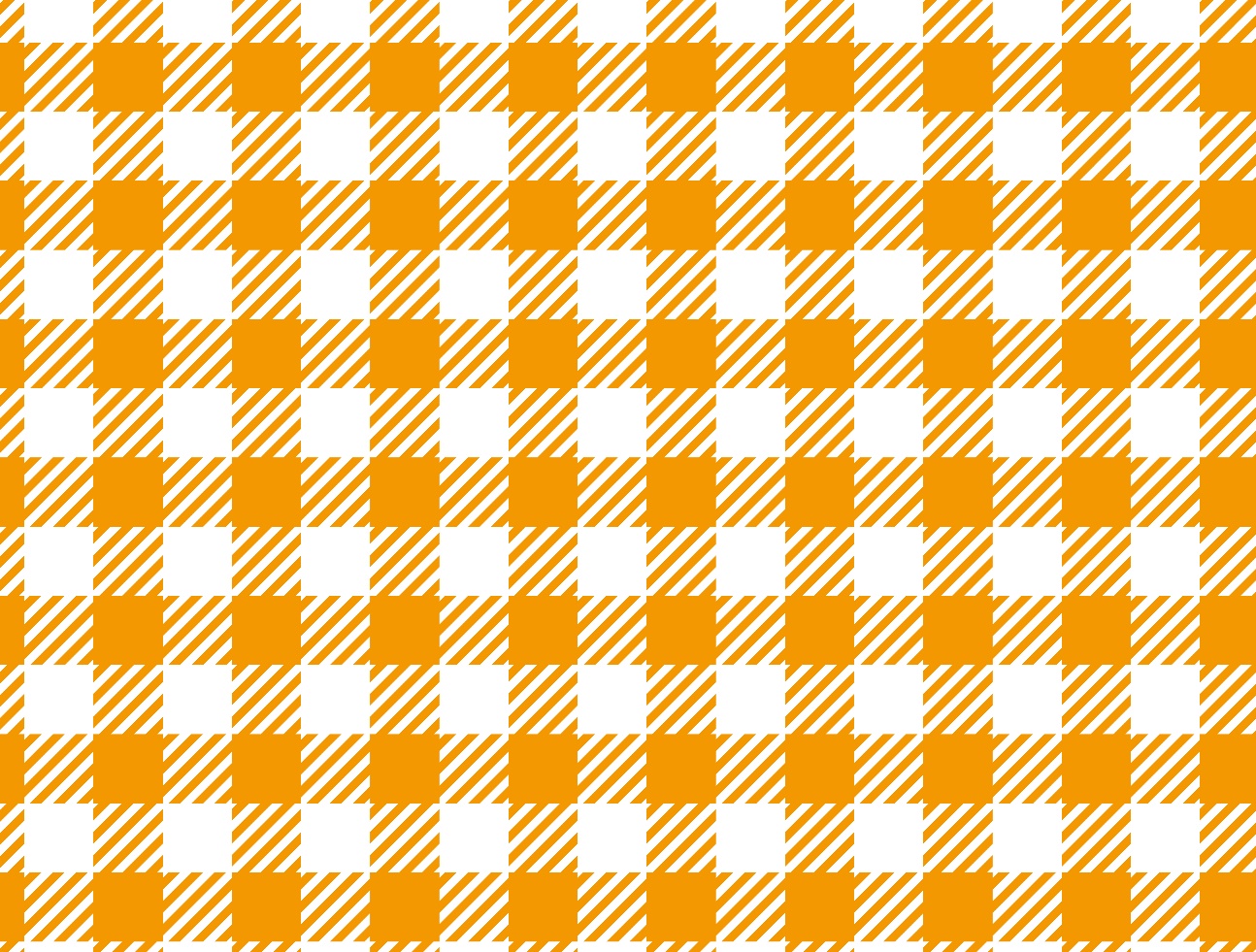 〇〇幼稚園
My Notes 2021
理念
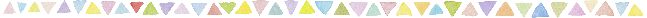 『
テキストテキストテキスト
』
テキストテキストテキストテキストテキストテキストテキストテキストテキストテキストテキストテキストテキストテキストテキストテキストテキストテキストテキストテキストテキストテキストテキストテキストテキストテキストテキストテキストテキストテキストテキストテキストテキストテキストテキストテキストテキストテキストテキストテキストテキストテキストテキストテキストテキストテキストテキストテキストテキストテキストテキストテキストテキストテキストテキストテキストテキストテキストテキストテキストテキストテキストテキストテキストテキストテキストテキストテキストテキストテキストテキストテキストテキストテキストテキストテキストテキストテキストテキストテキストテキストテキストテキストテキストテキスト
概要
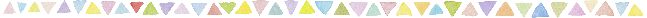 法人名：〇〇学園

代表：〇〇

設立：〇〇年〇月〇日

住所：〇〇県〇〇市〇〇

電話番号：〇〇〇〇〇〇　FAX：〇〇〇〇〇〇
My Notes 2021
目標を立て、その目標に対しての達成度を測ること。
日々の気づきを積み重ねていくこと。
これによって人は大きく成長すると言われます。

スケジュール管理は社会人としての基本です。
ぜひ、My Noteを使用して管理してください。
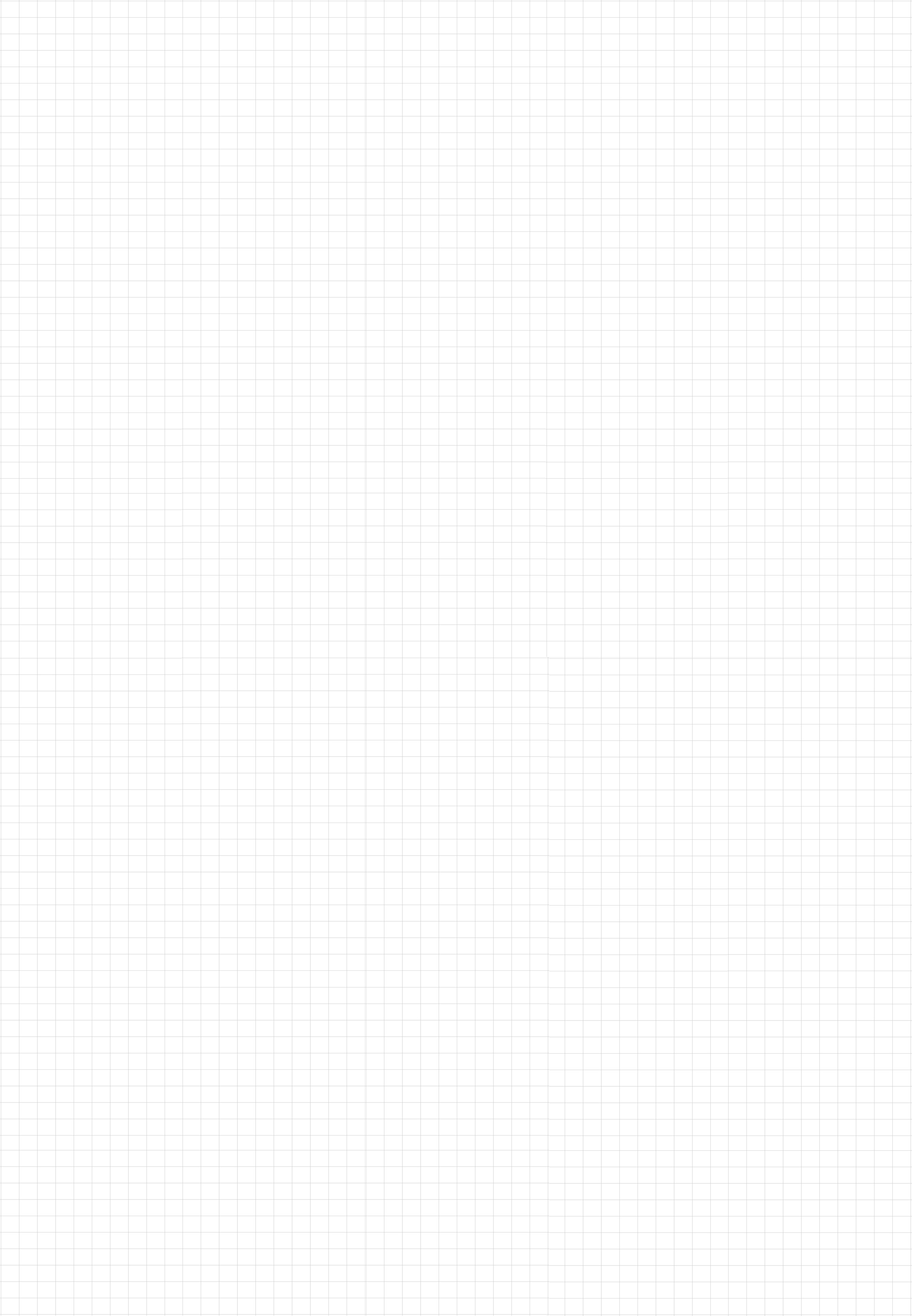 新年度集会
入園式
交通指導
身体測定
お誕生日会
保護者会
memo
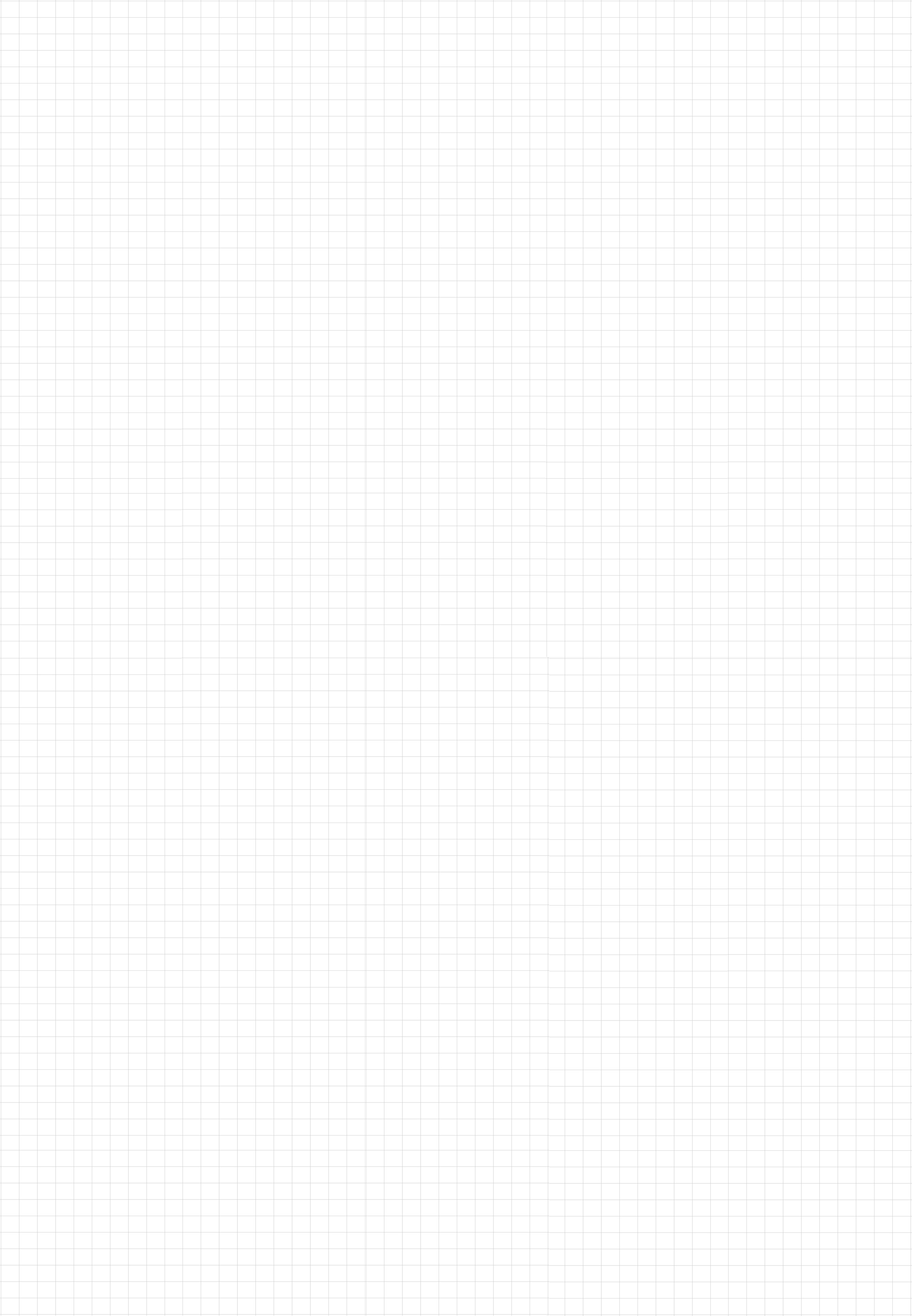 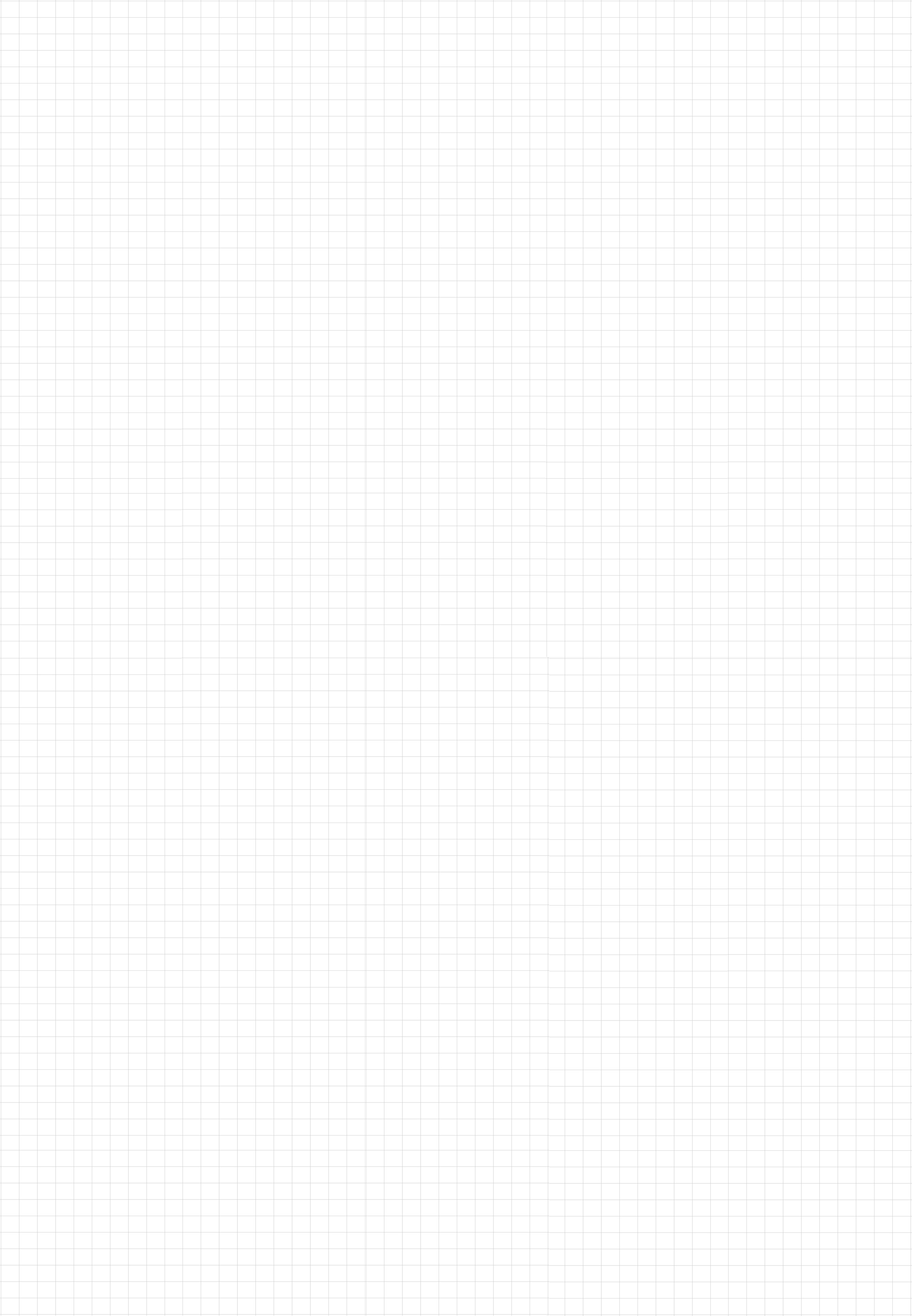 memo
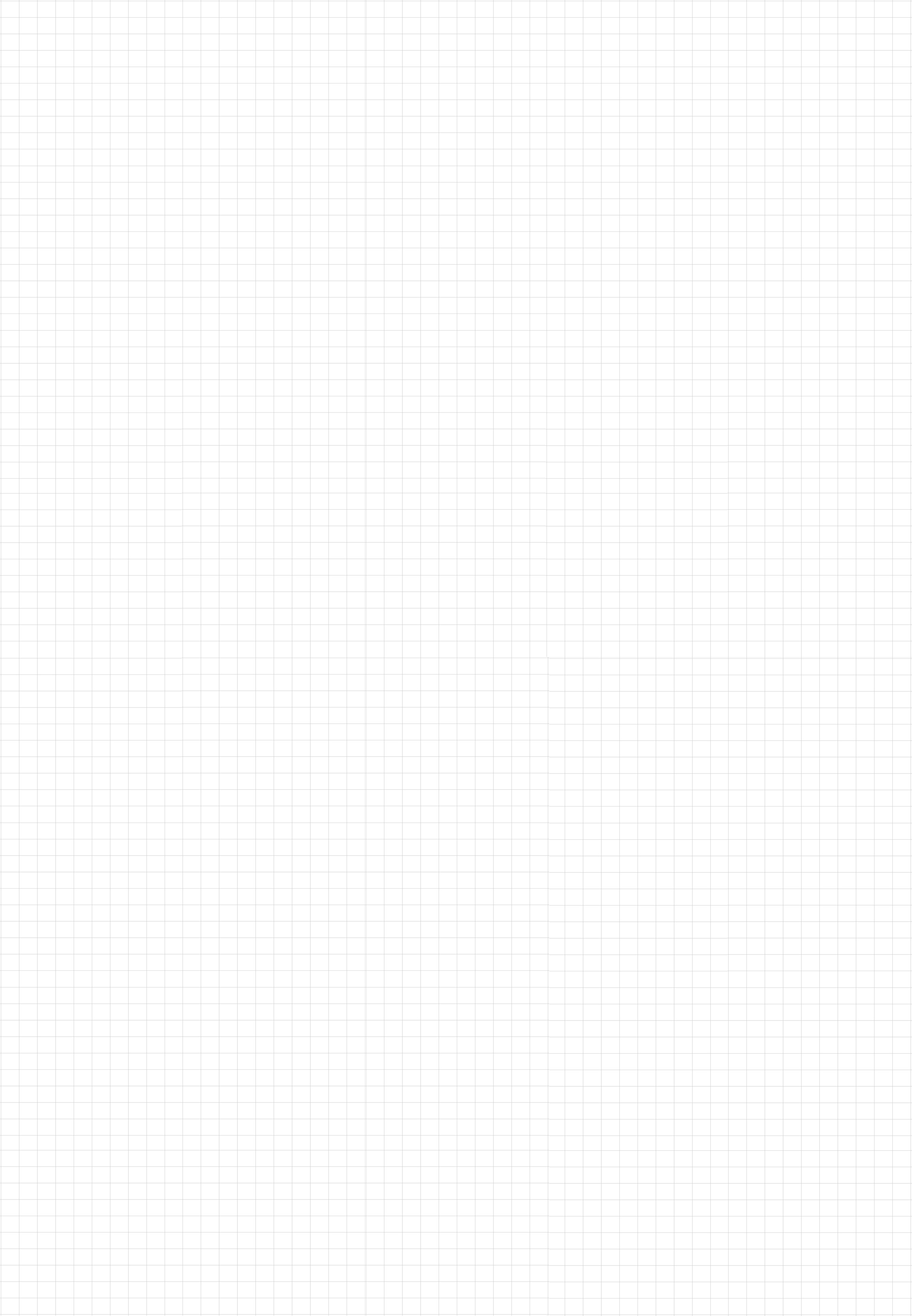 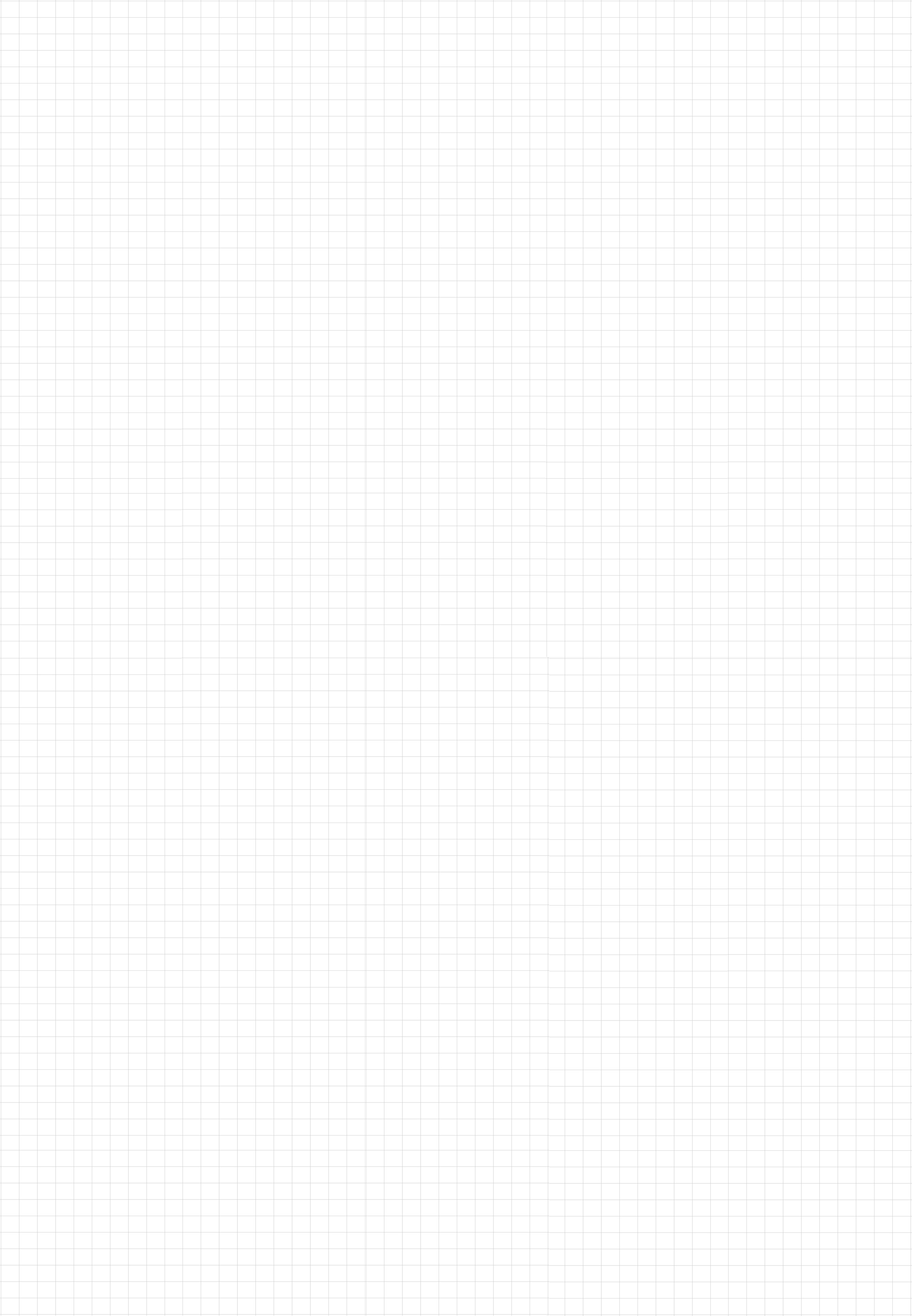 memo
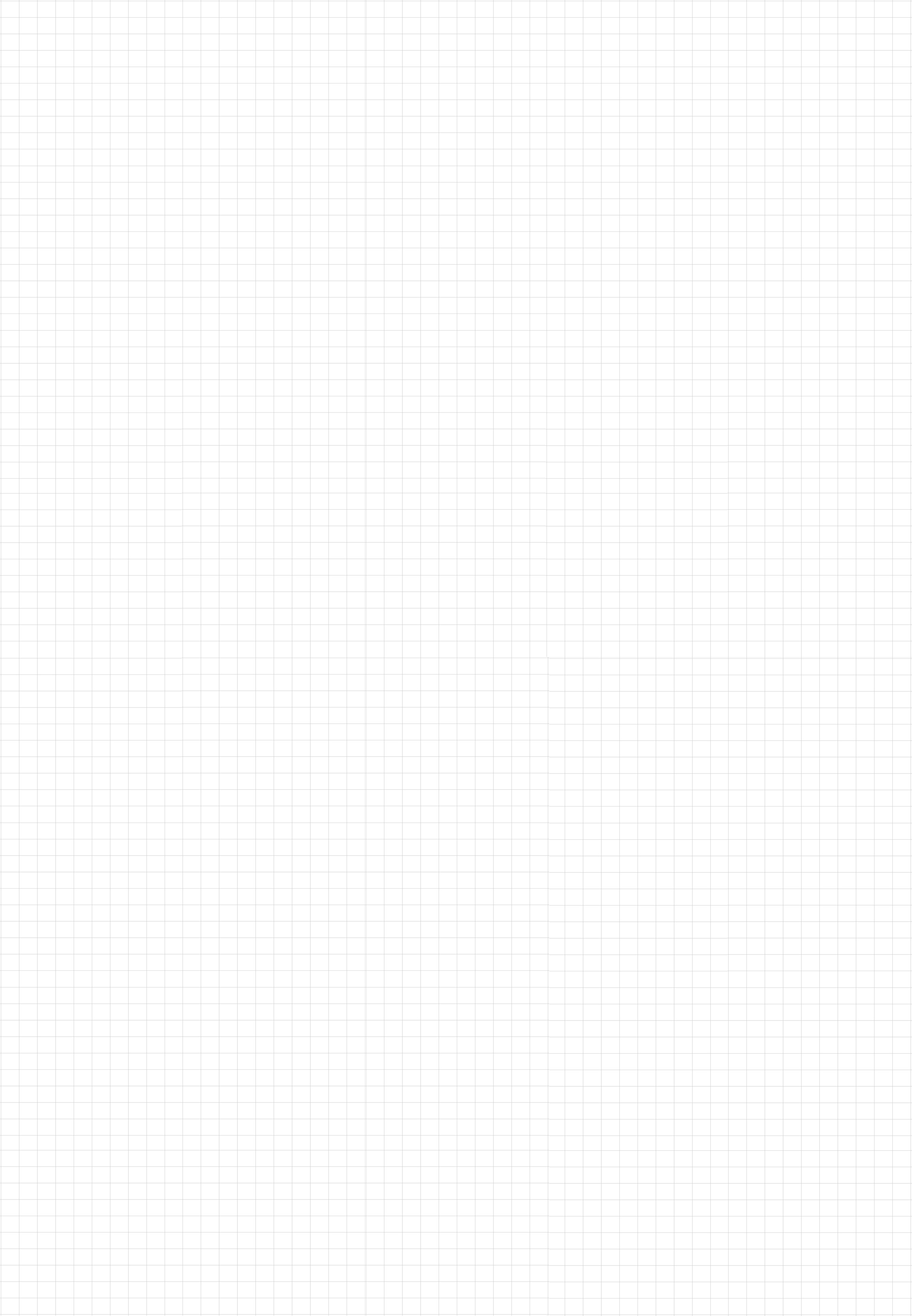 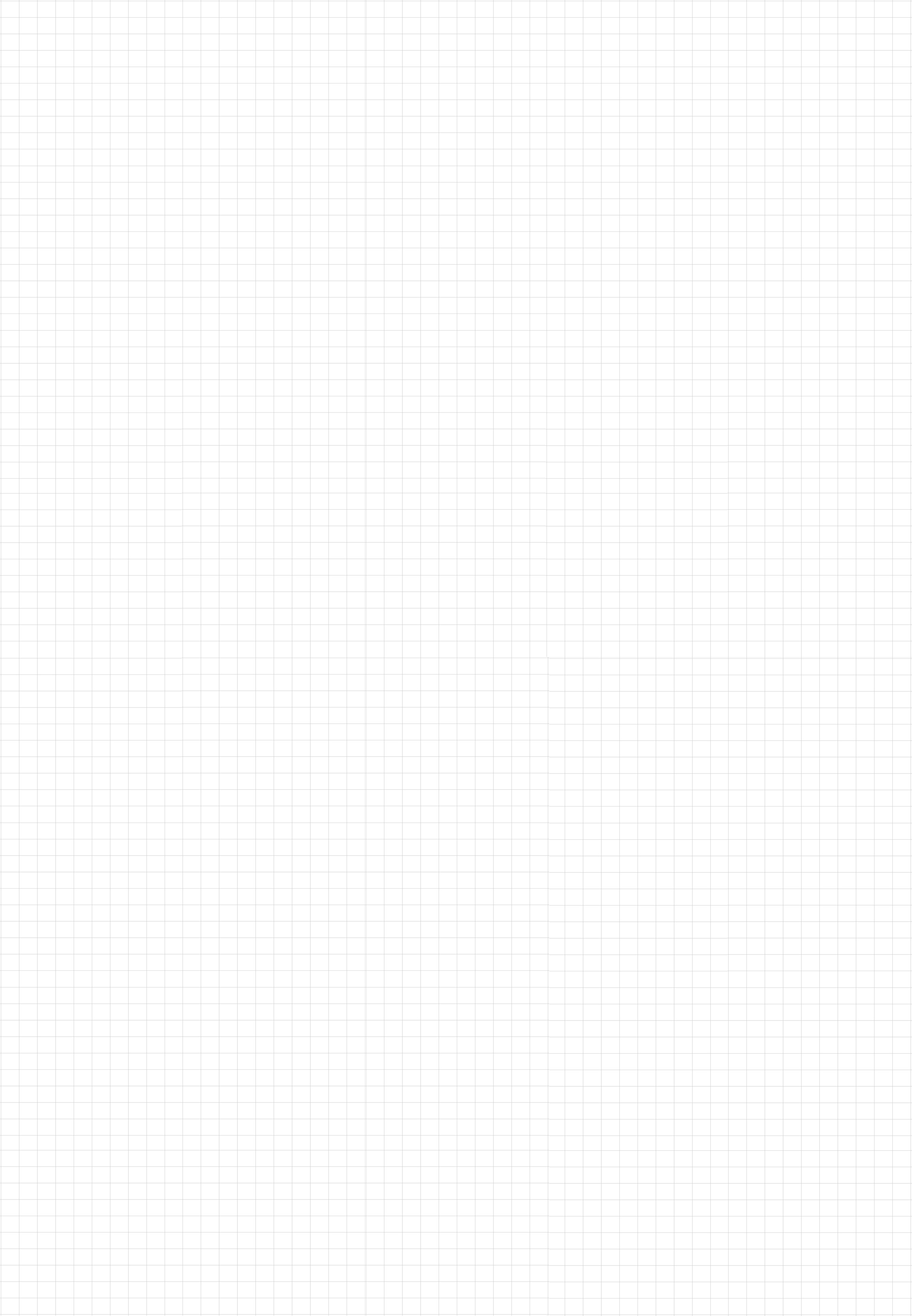 memo
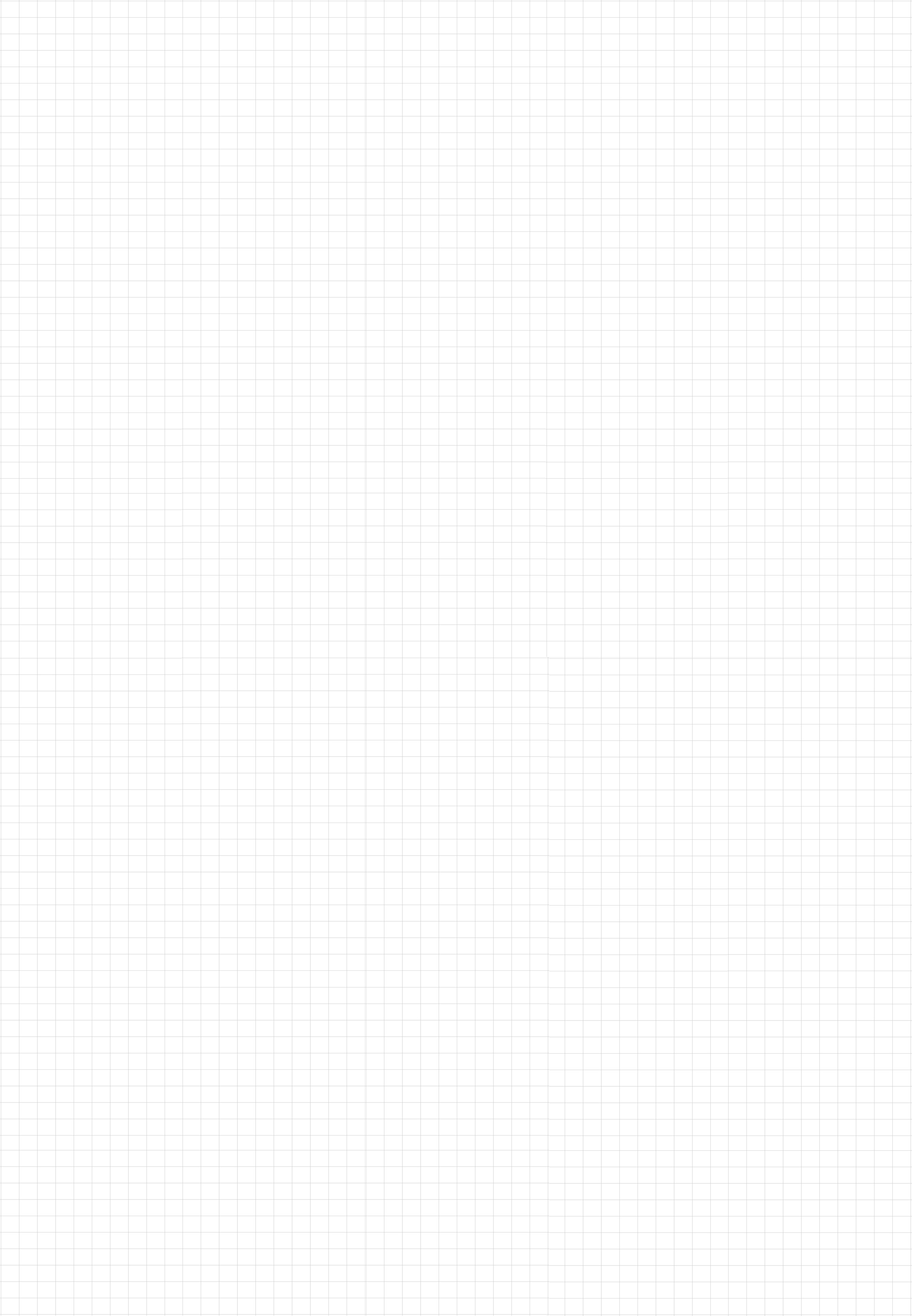 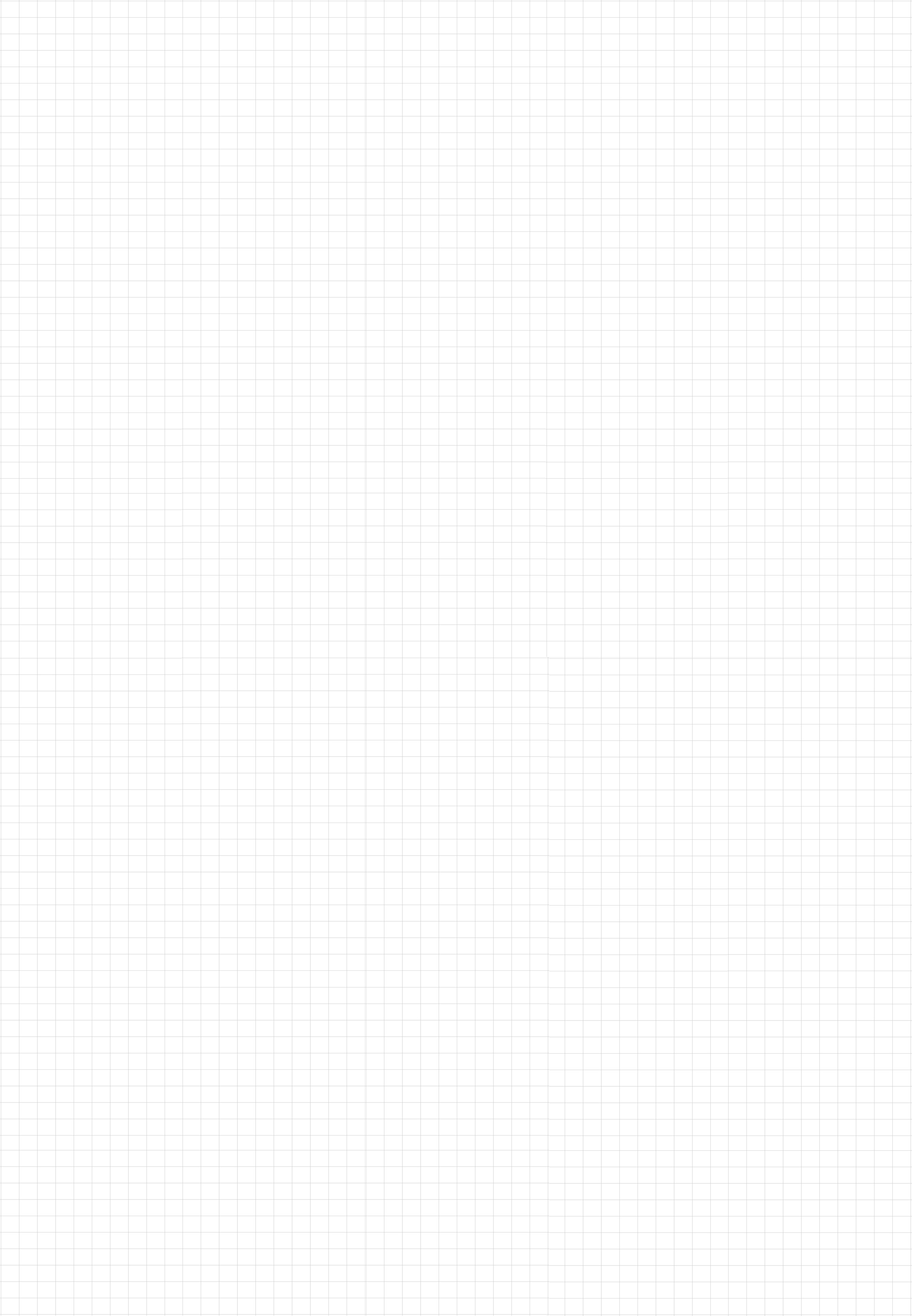 memo
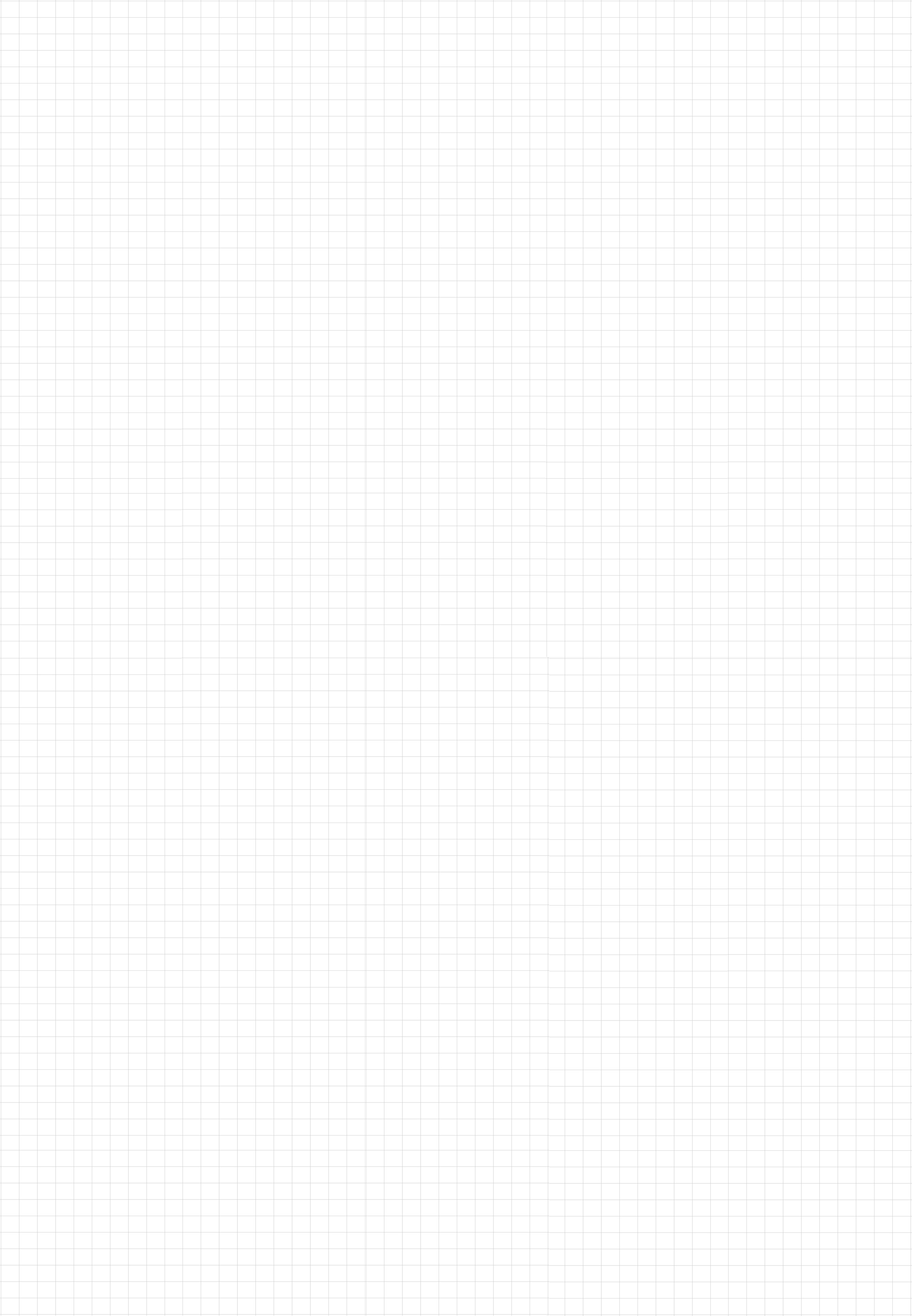 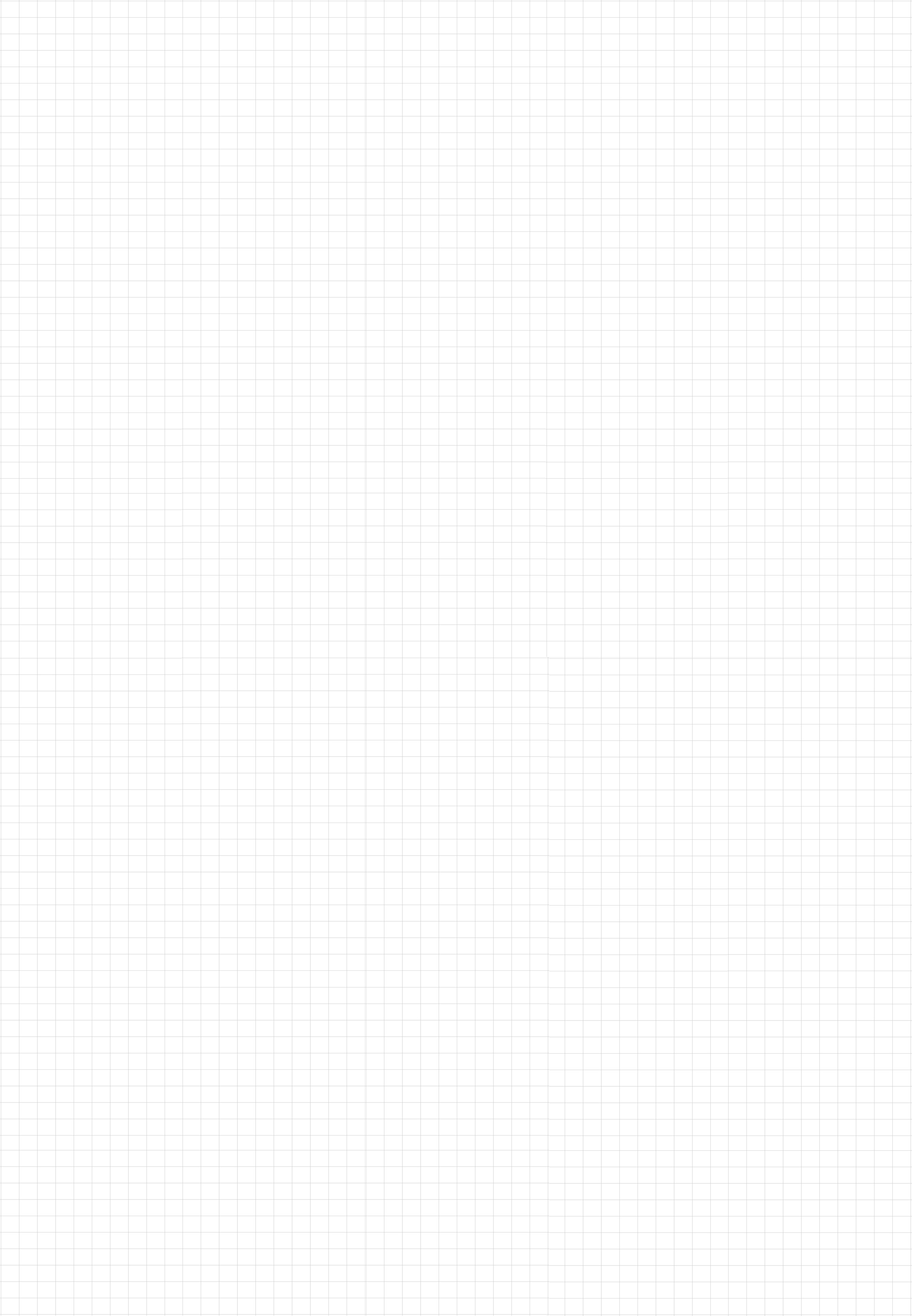 memo
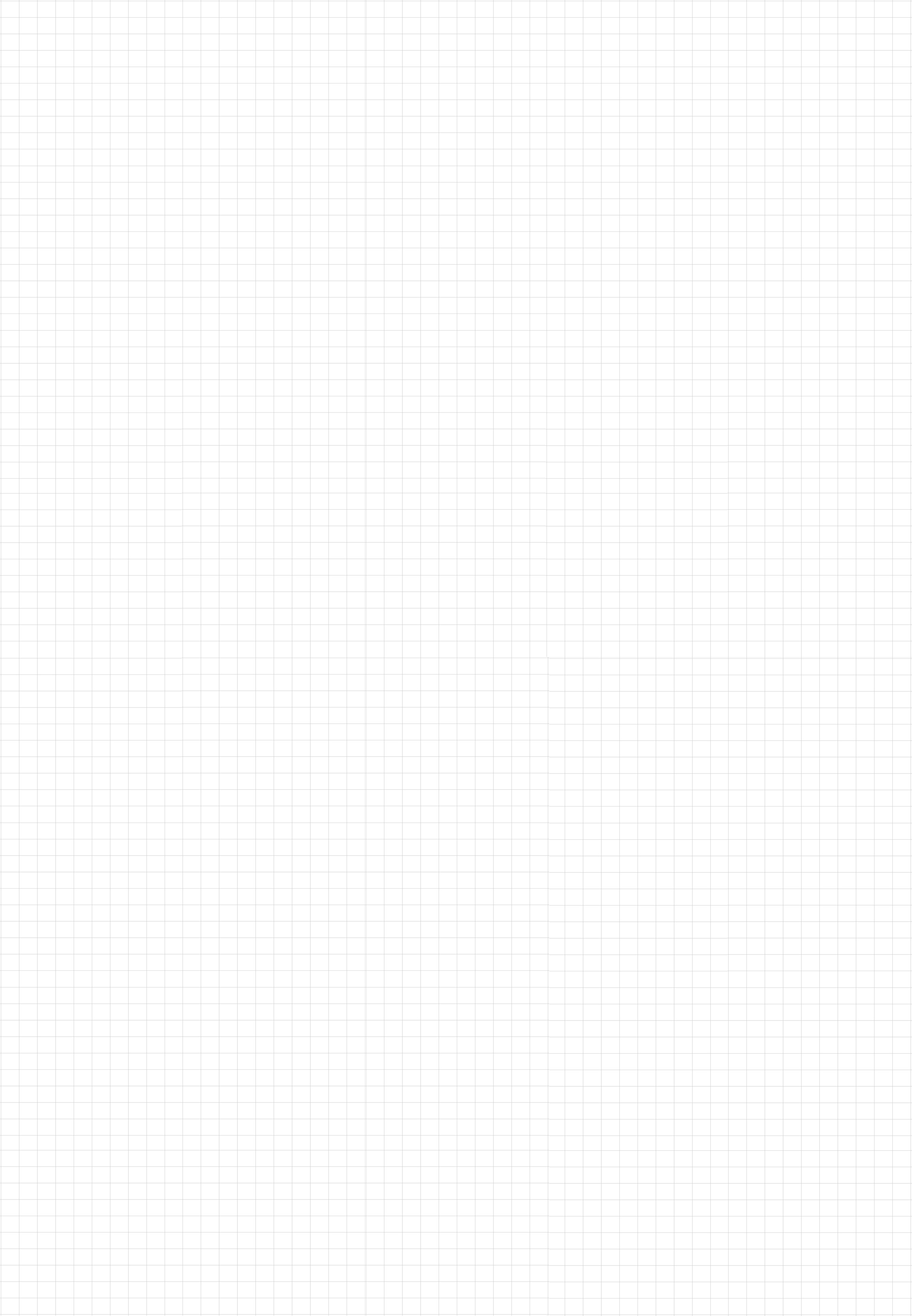 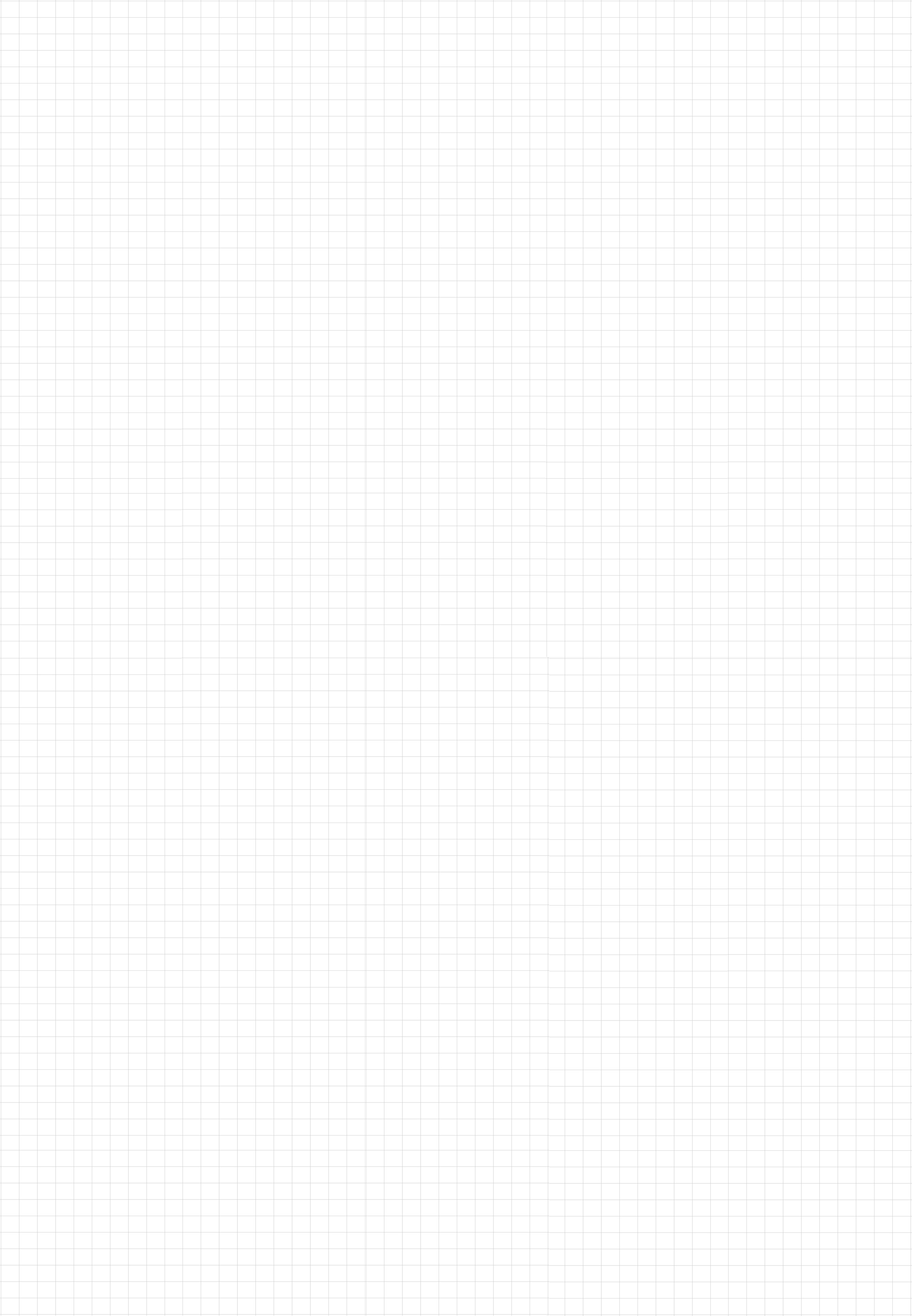 memo
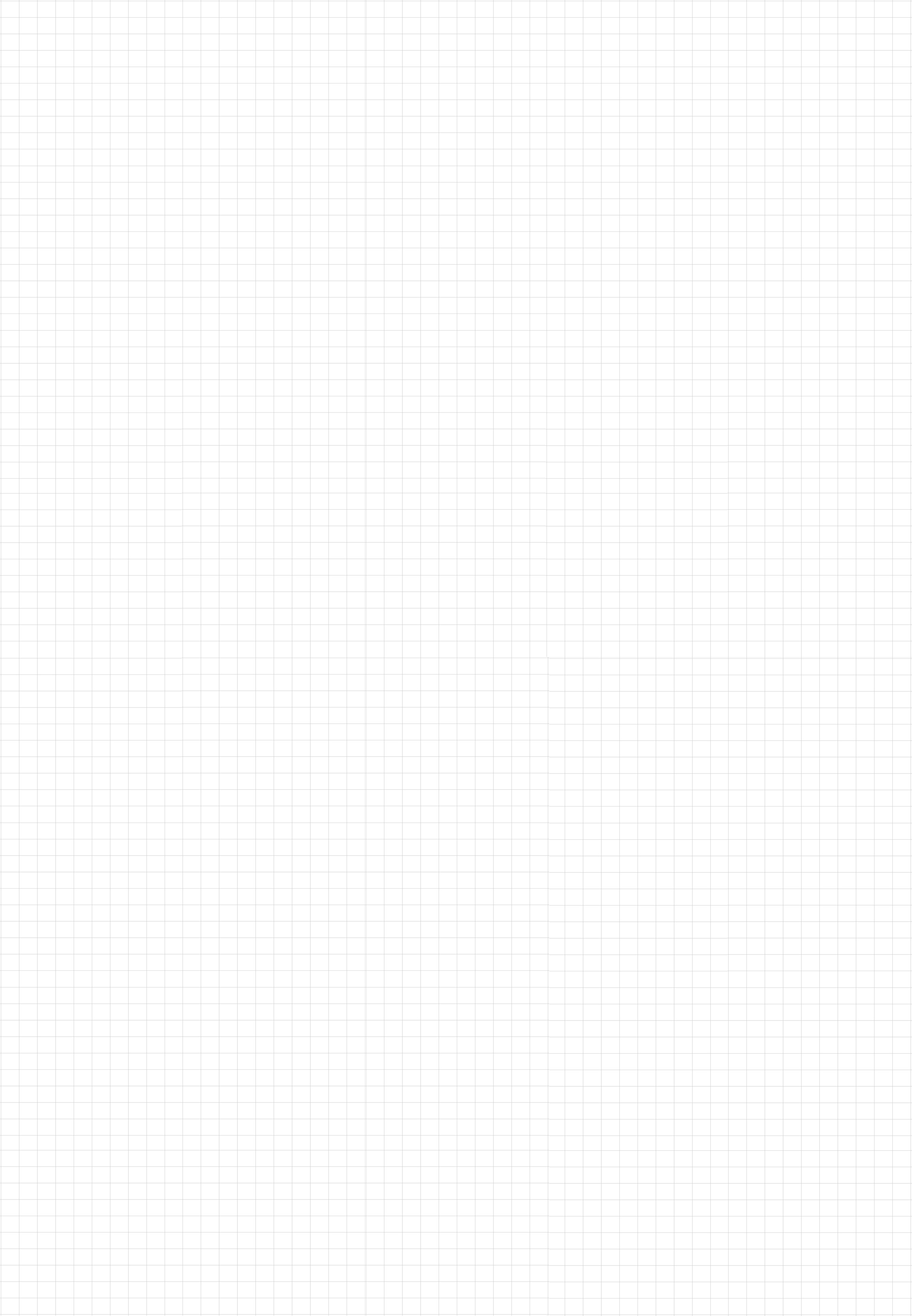 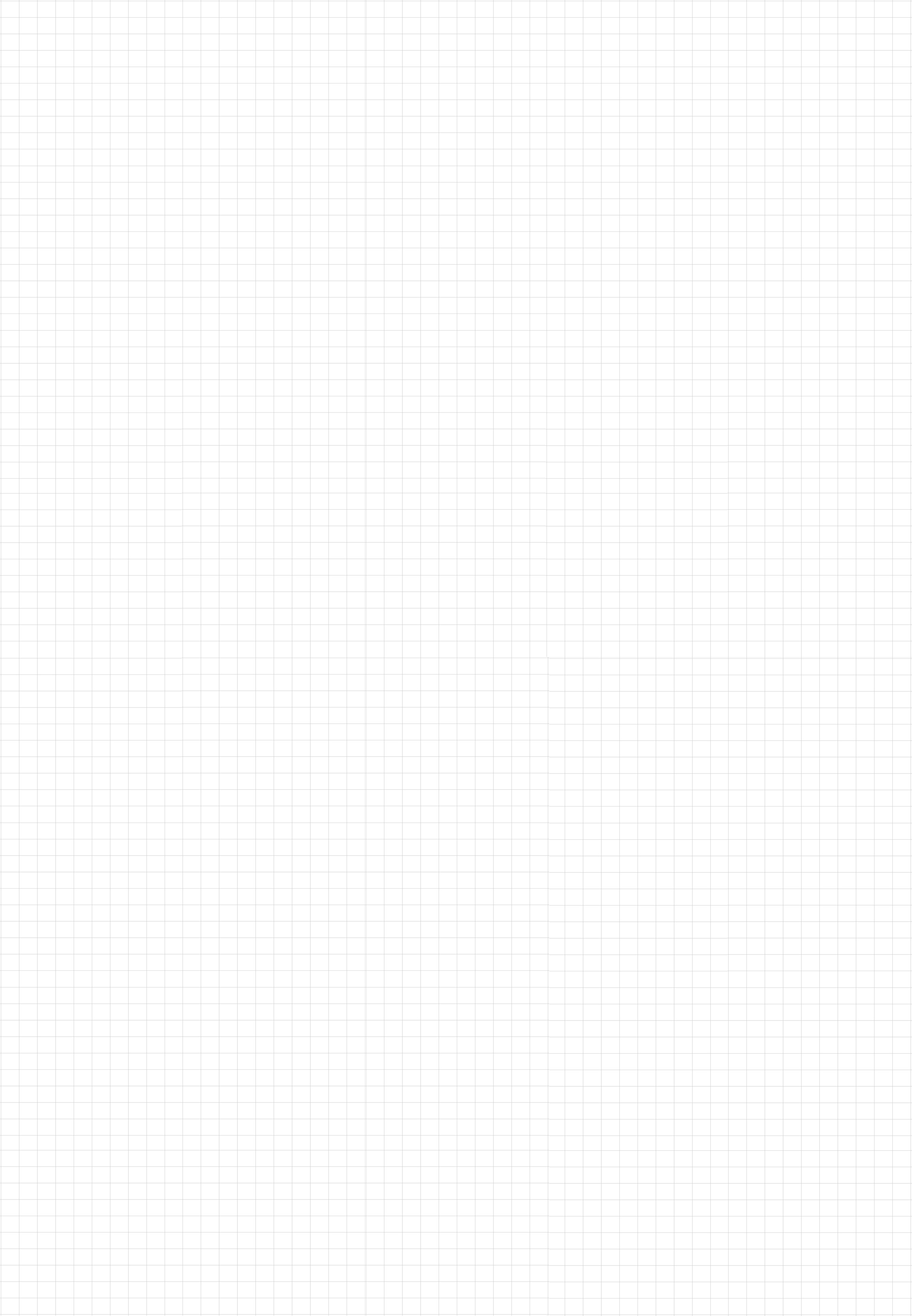 memo
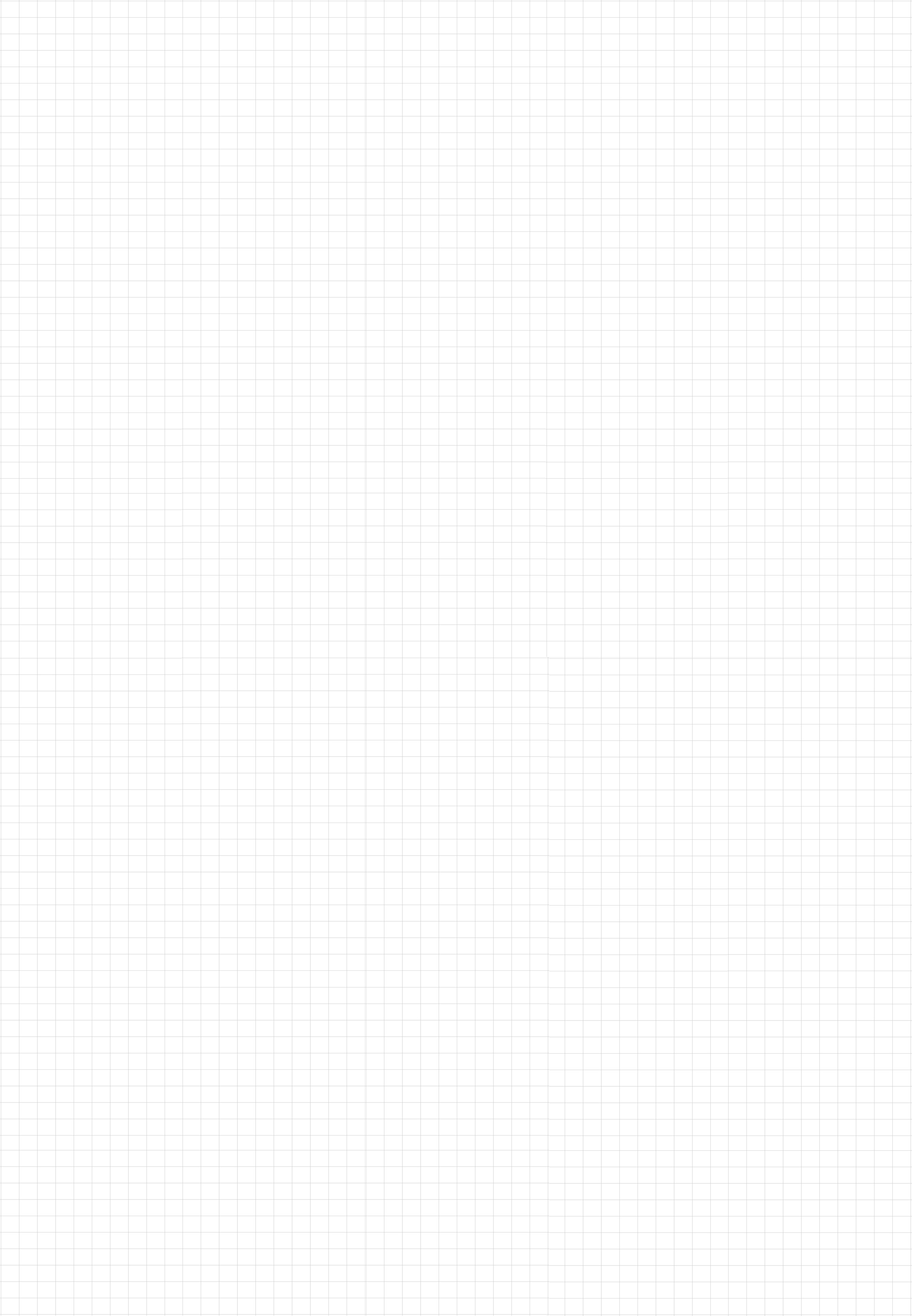 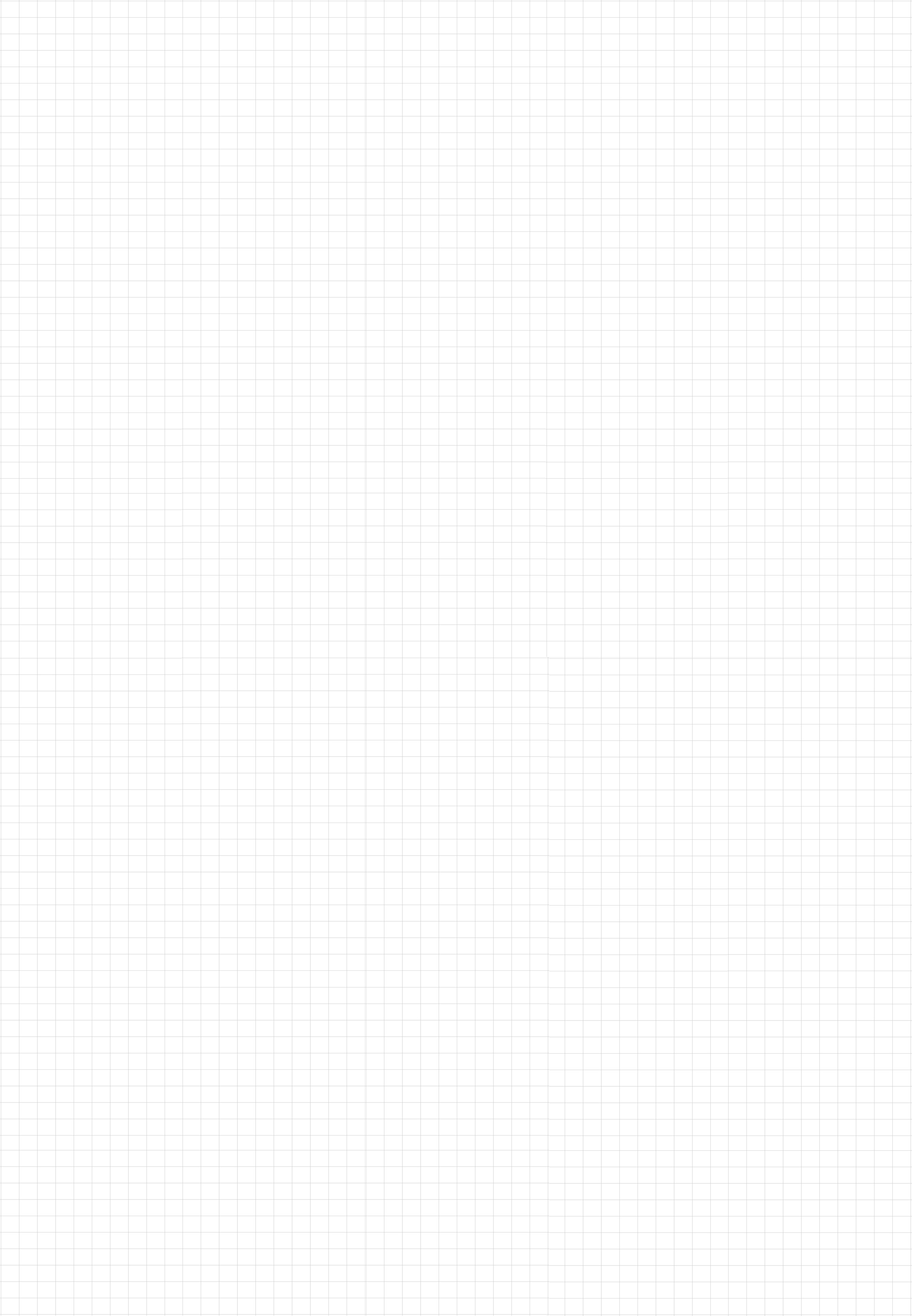 memo
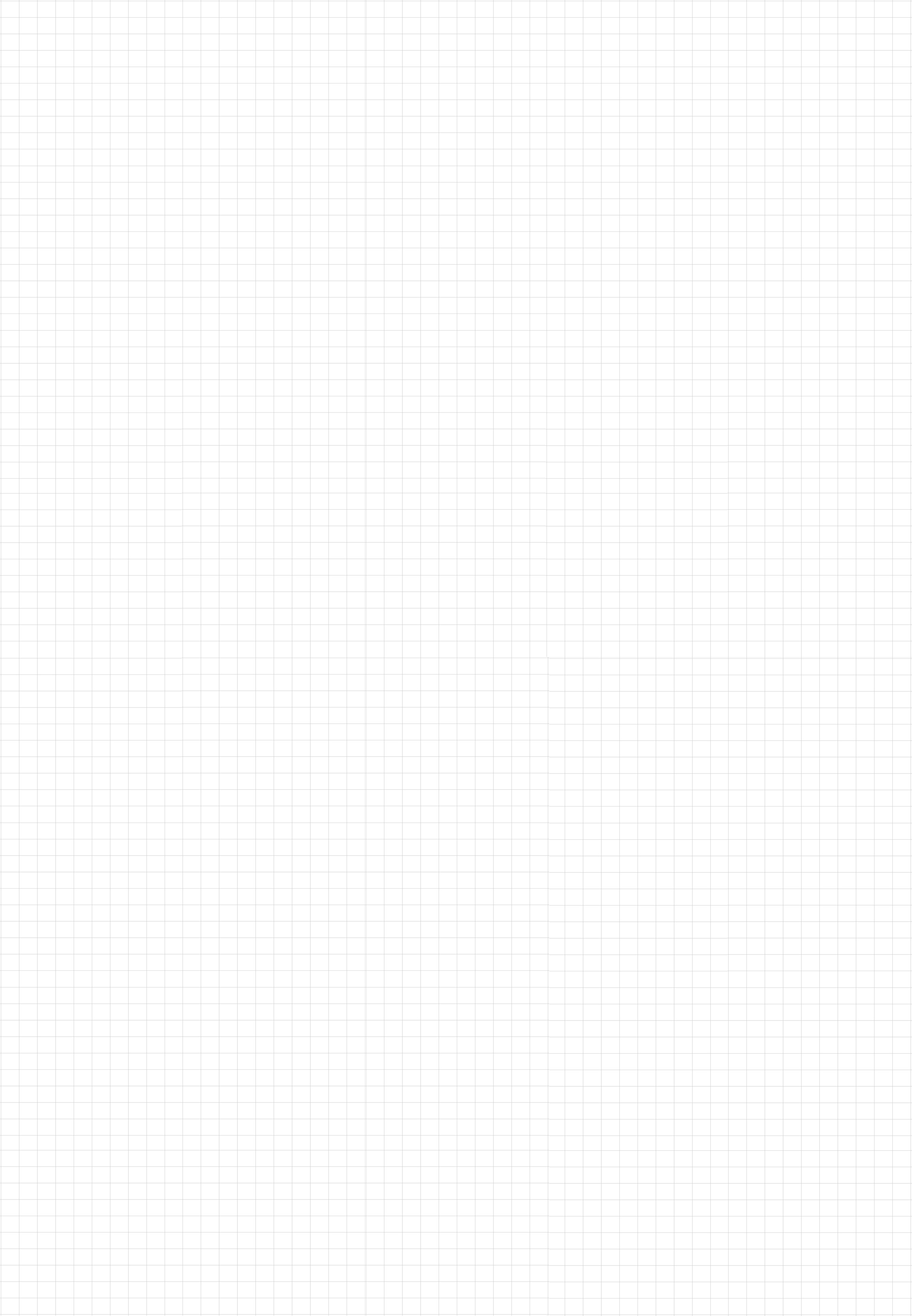 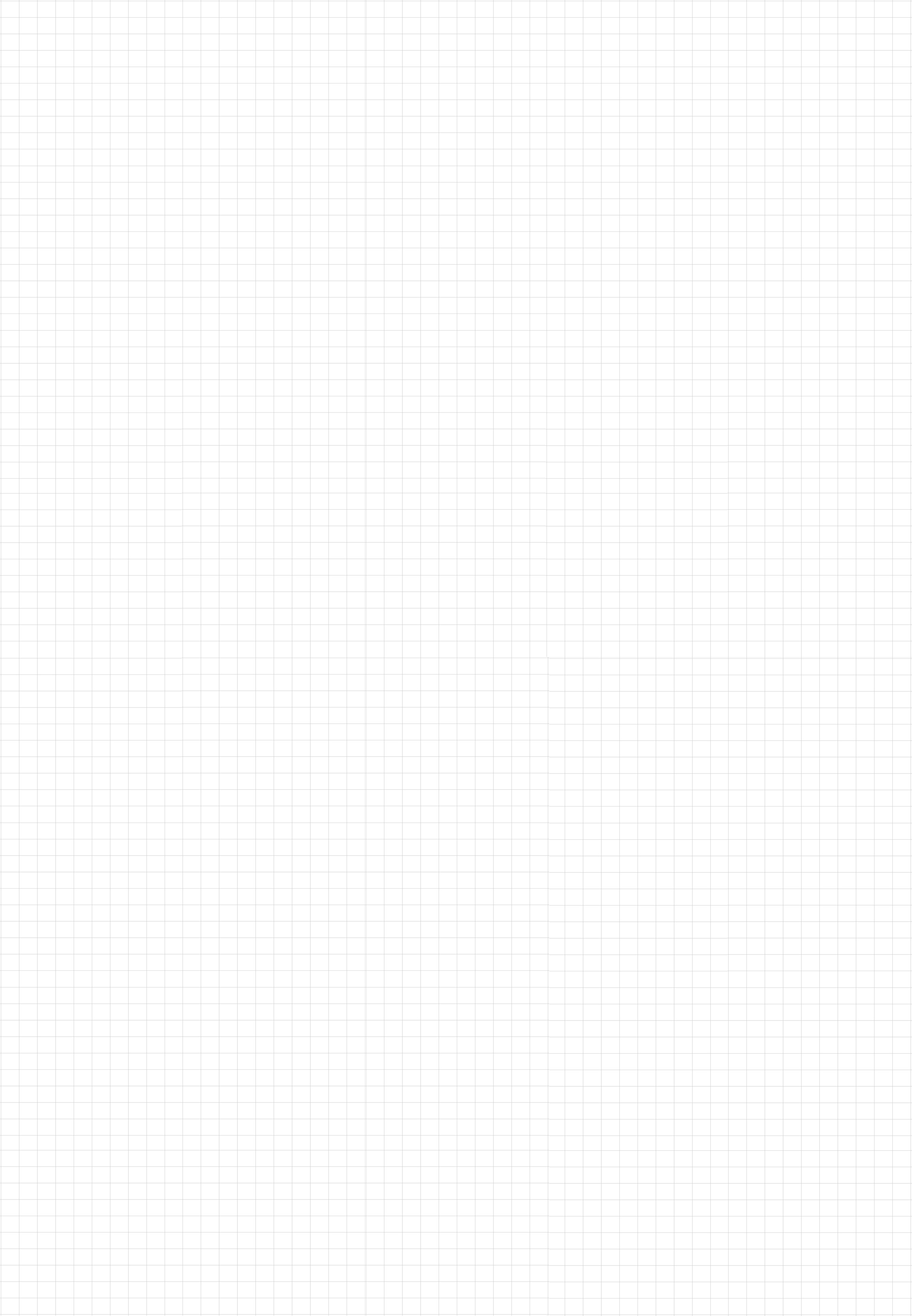 memo
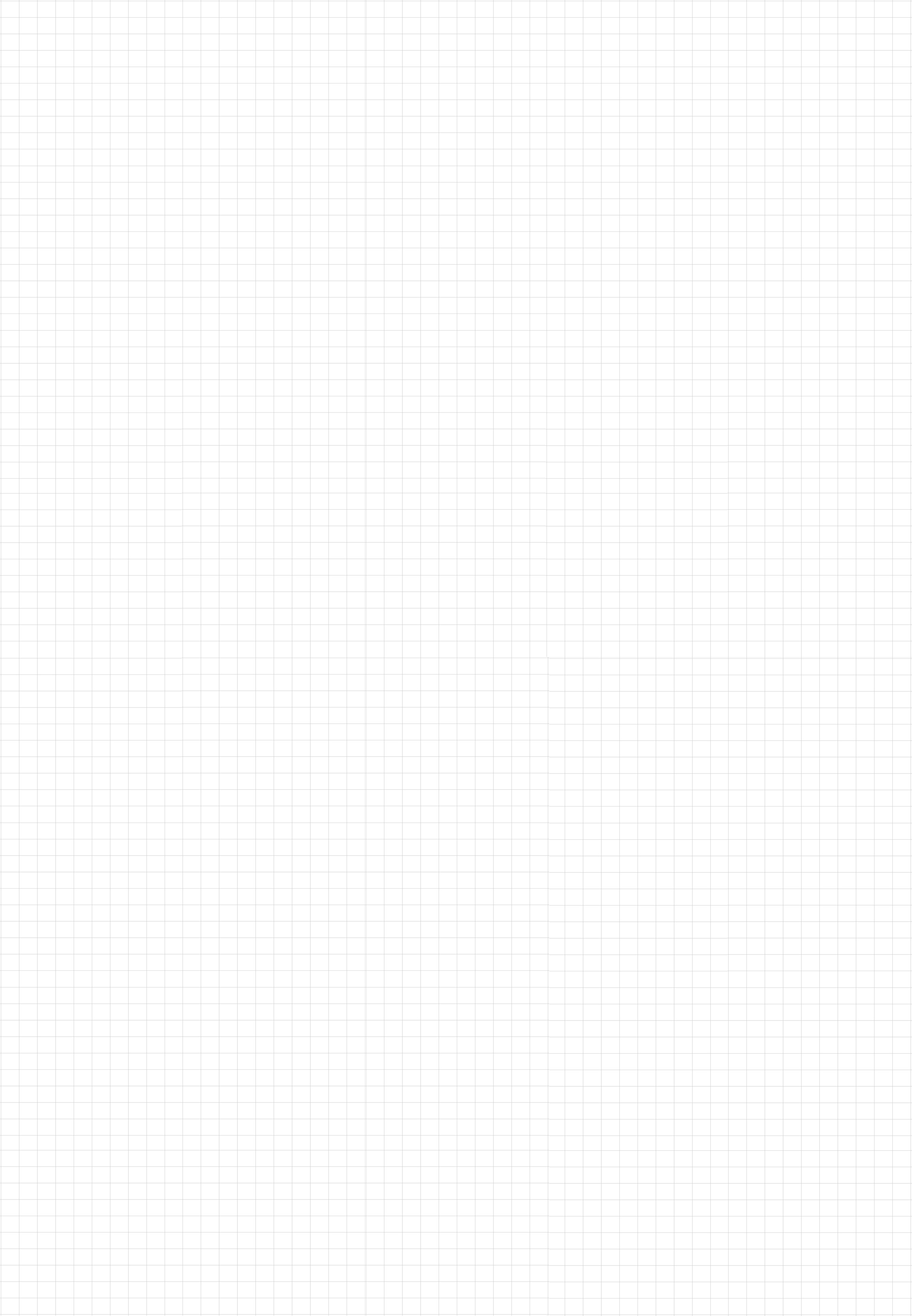 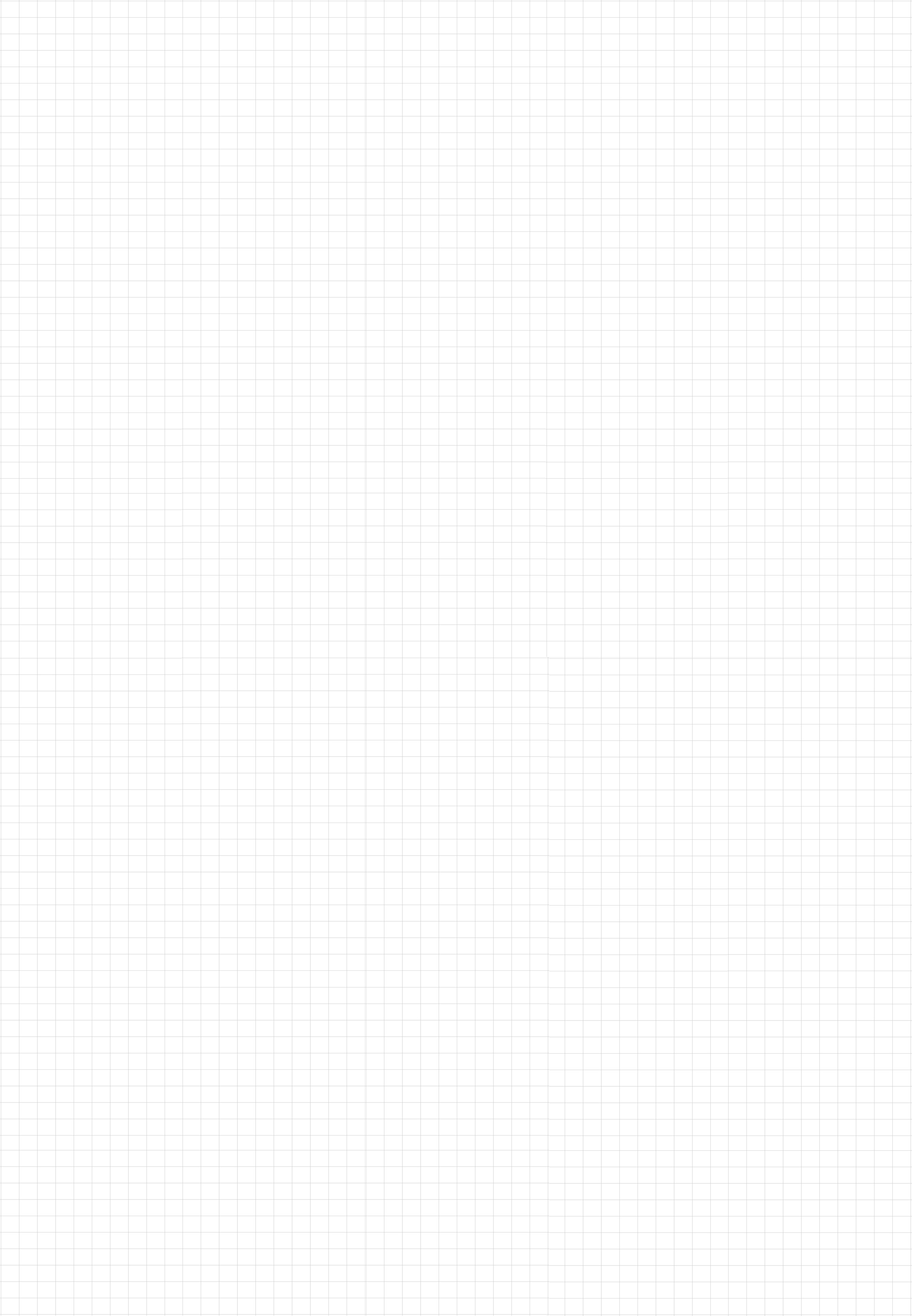 memo
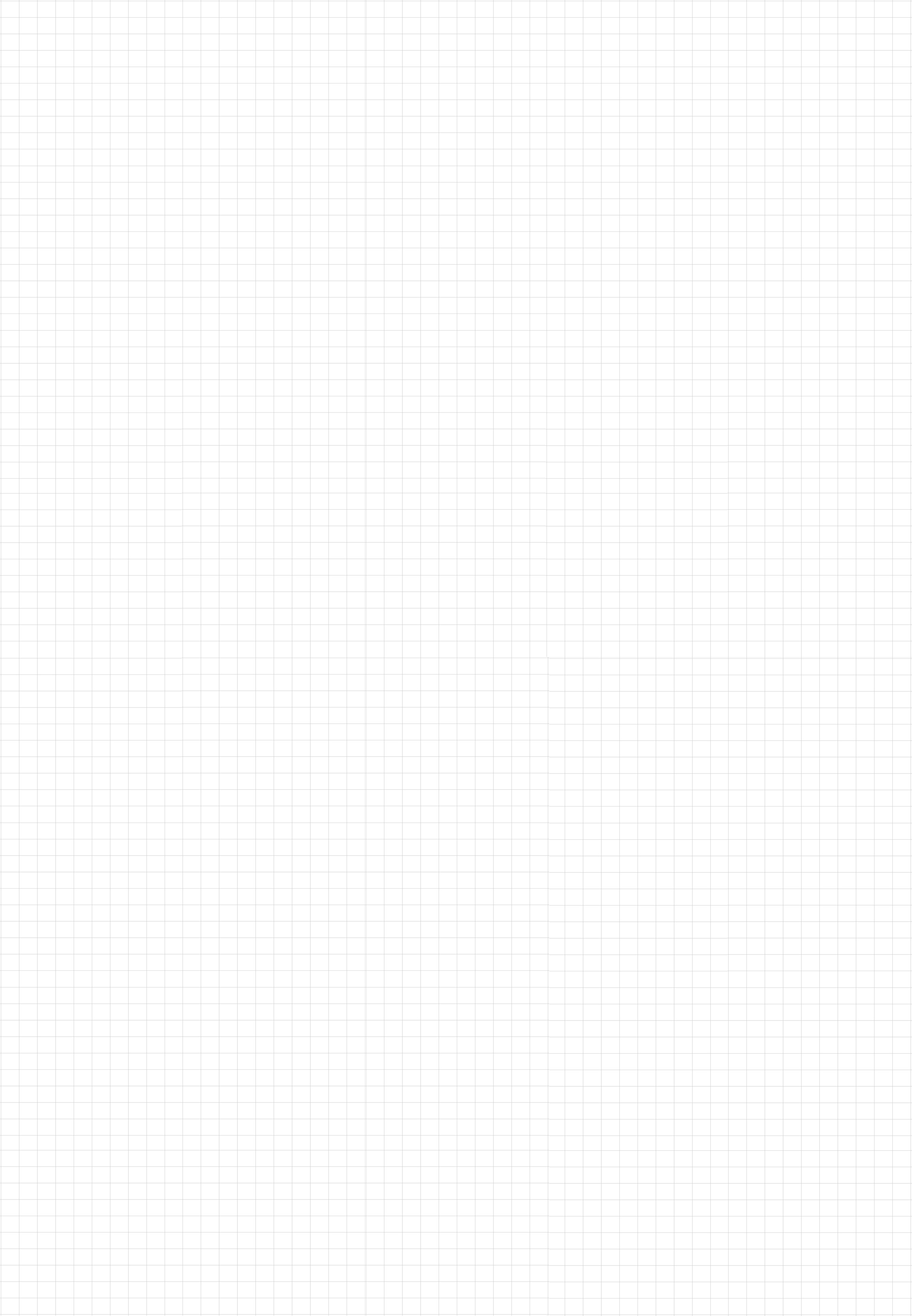 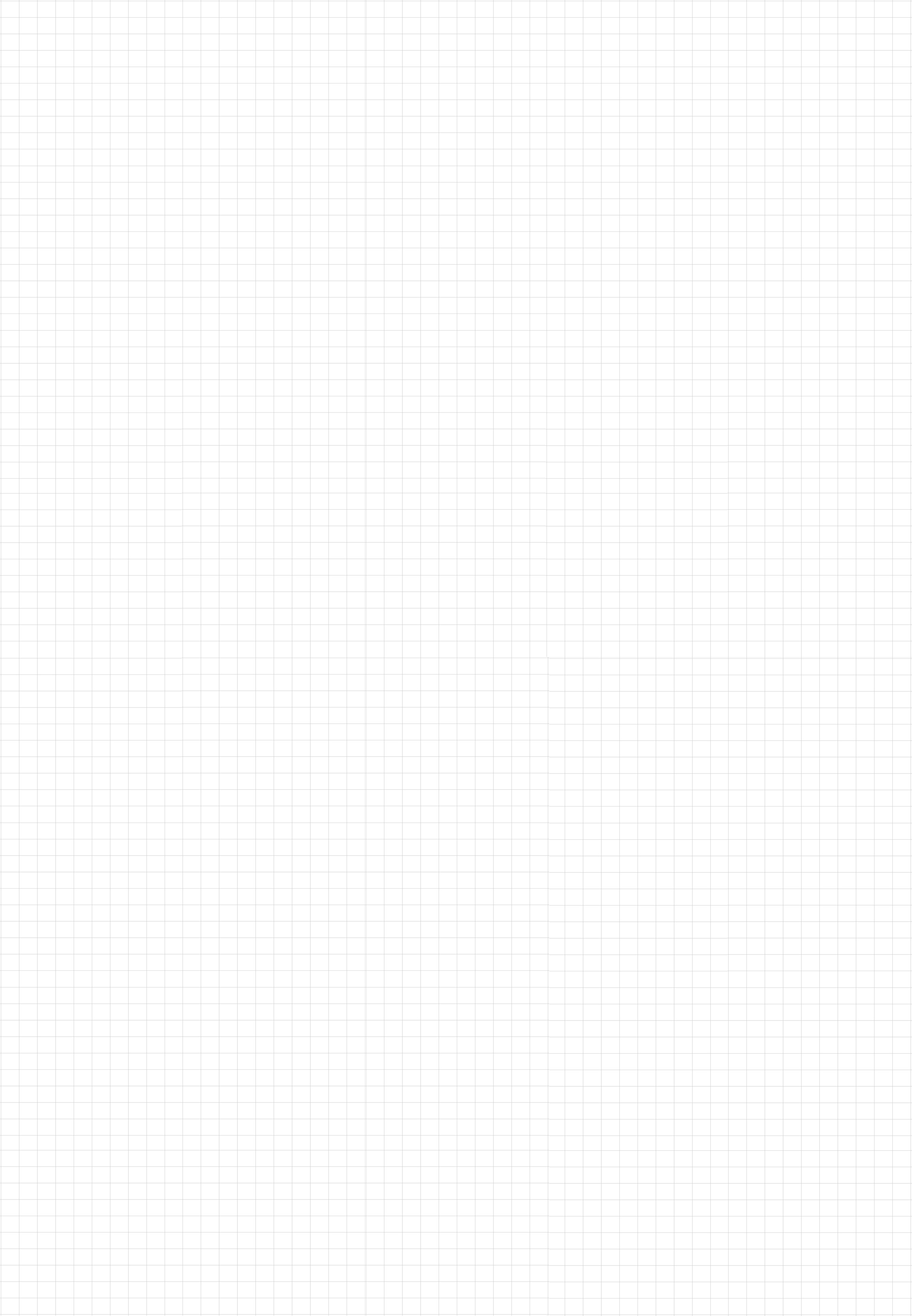 memo
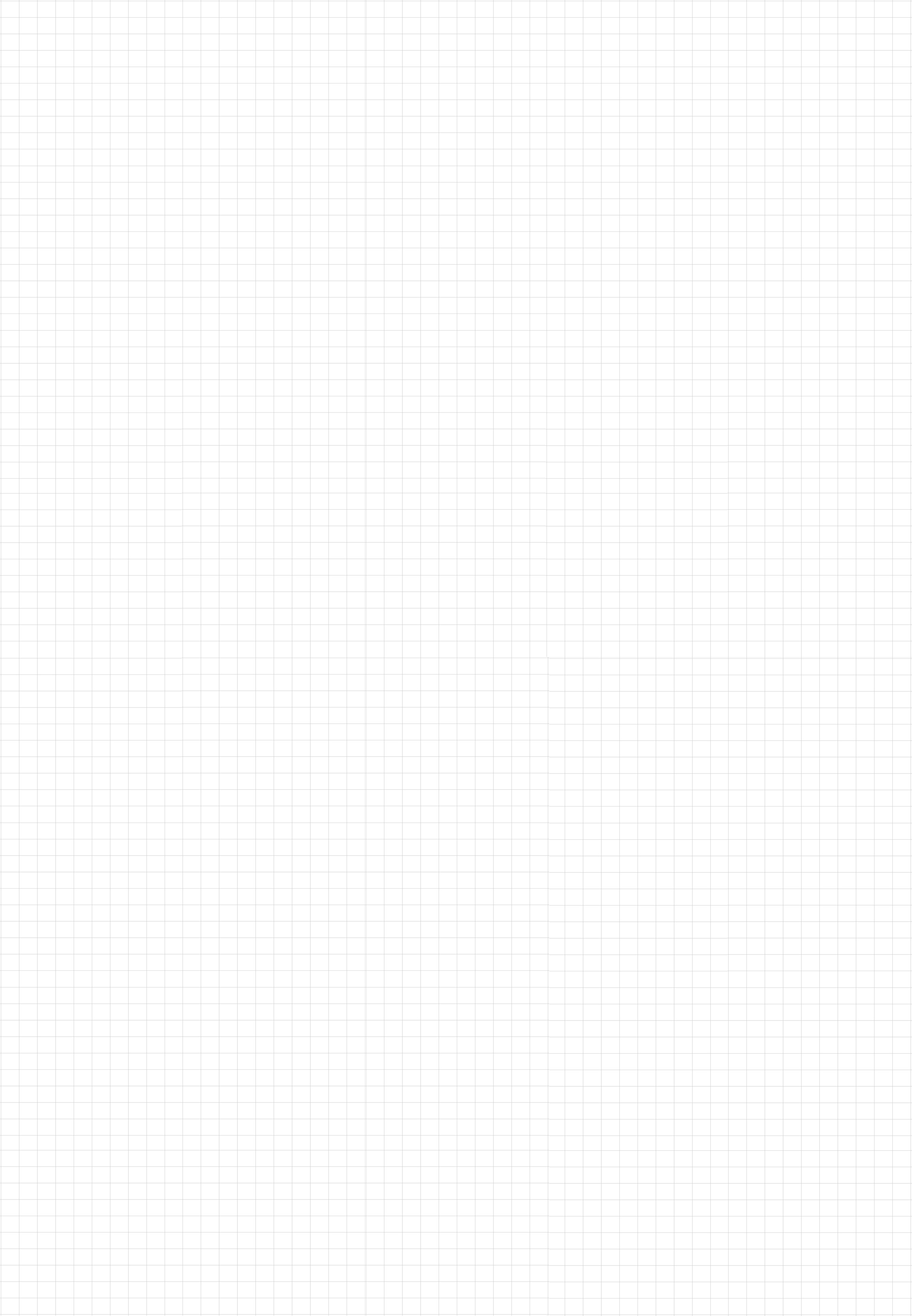 memo
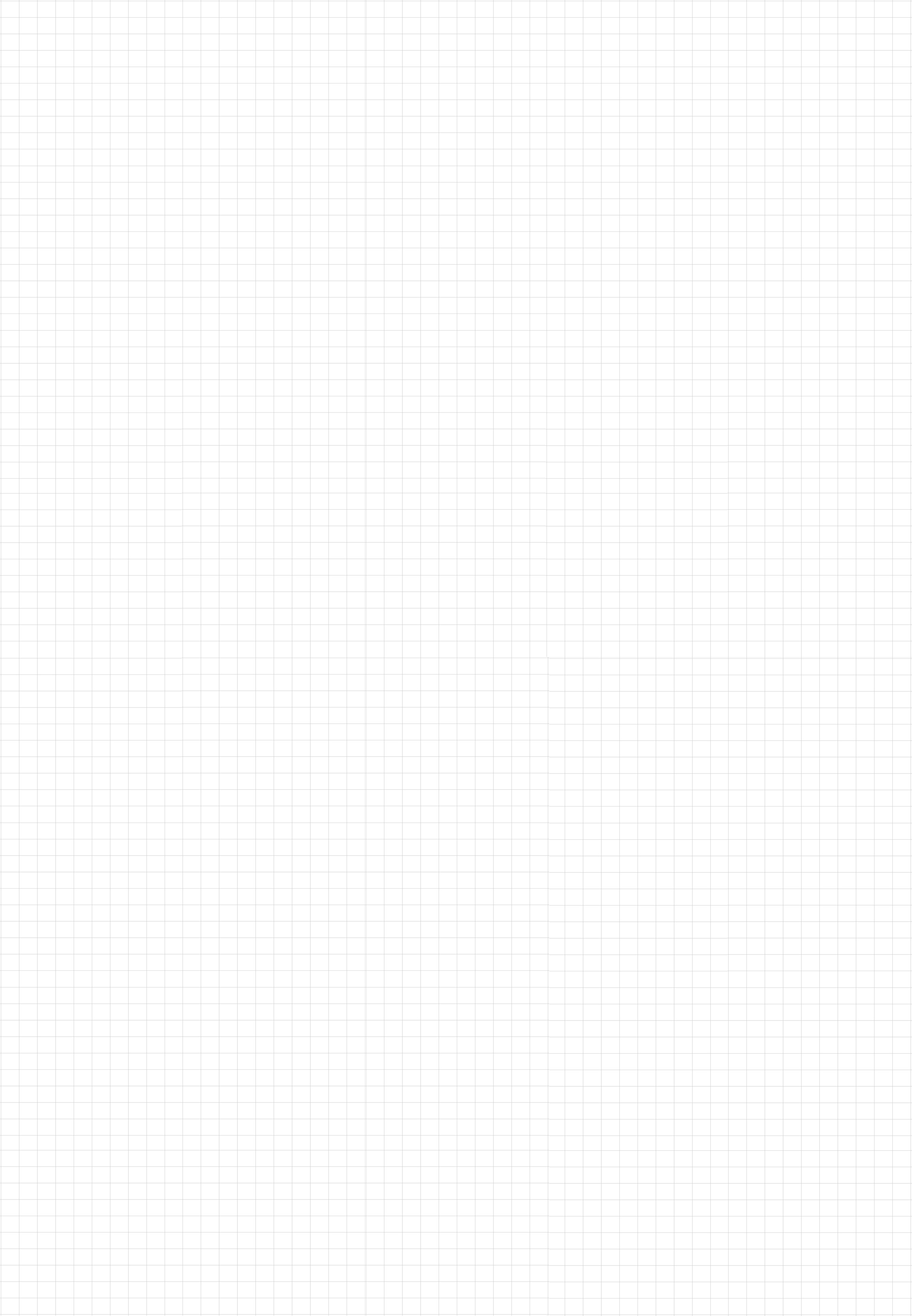 memo
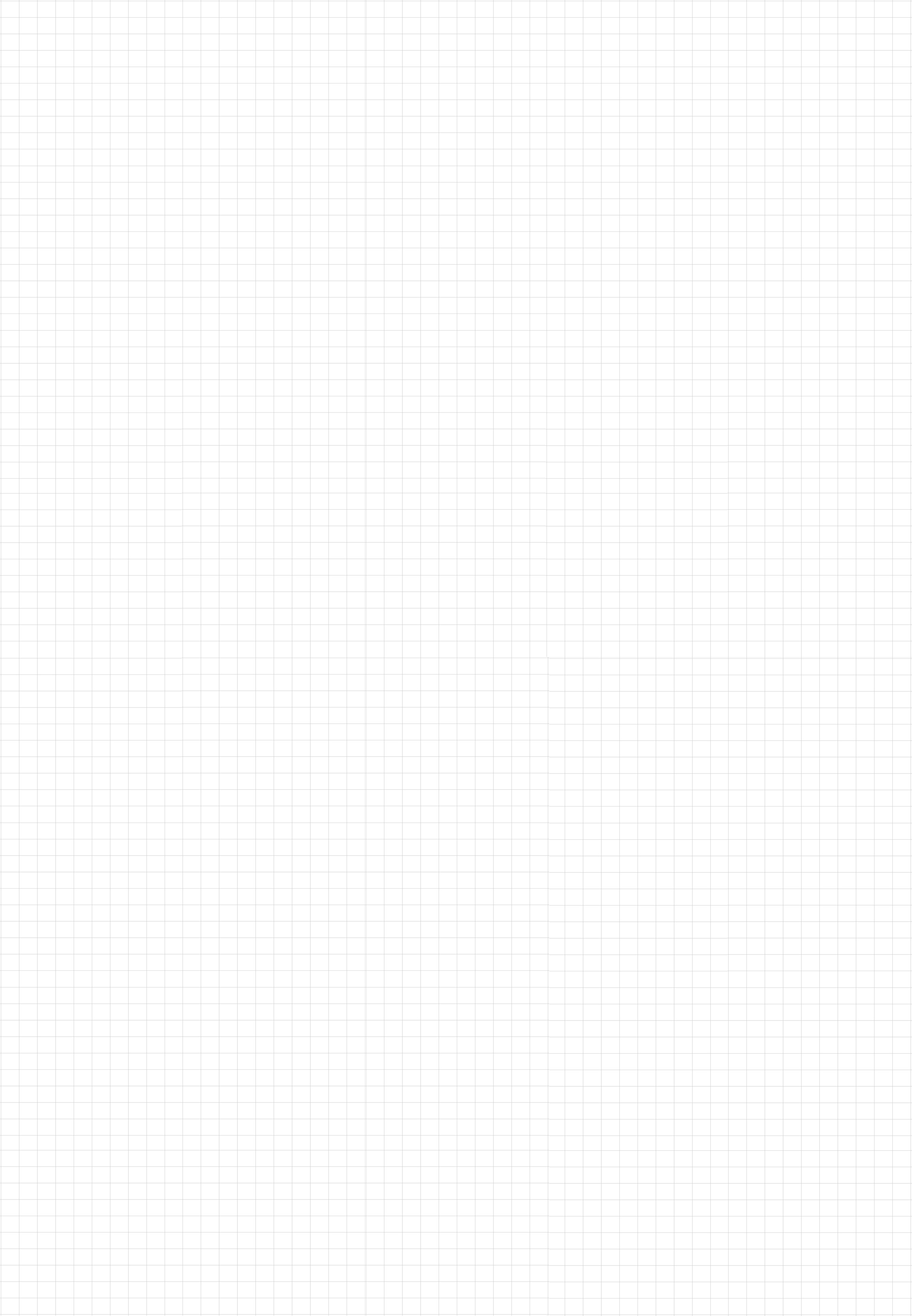 memo
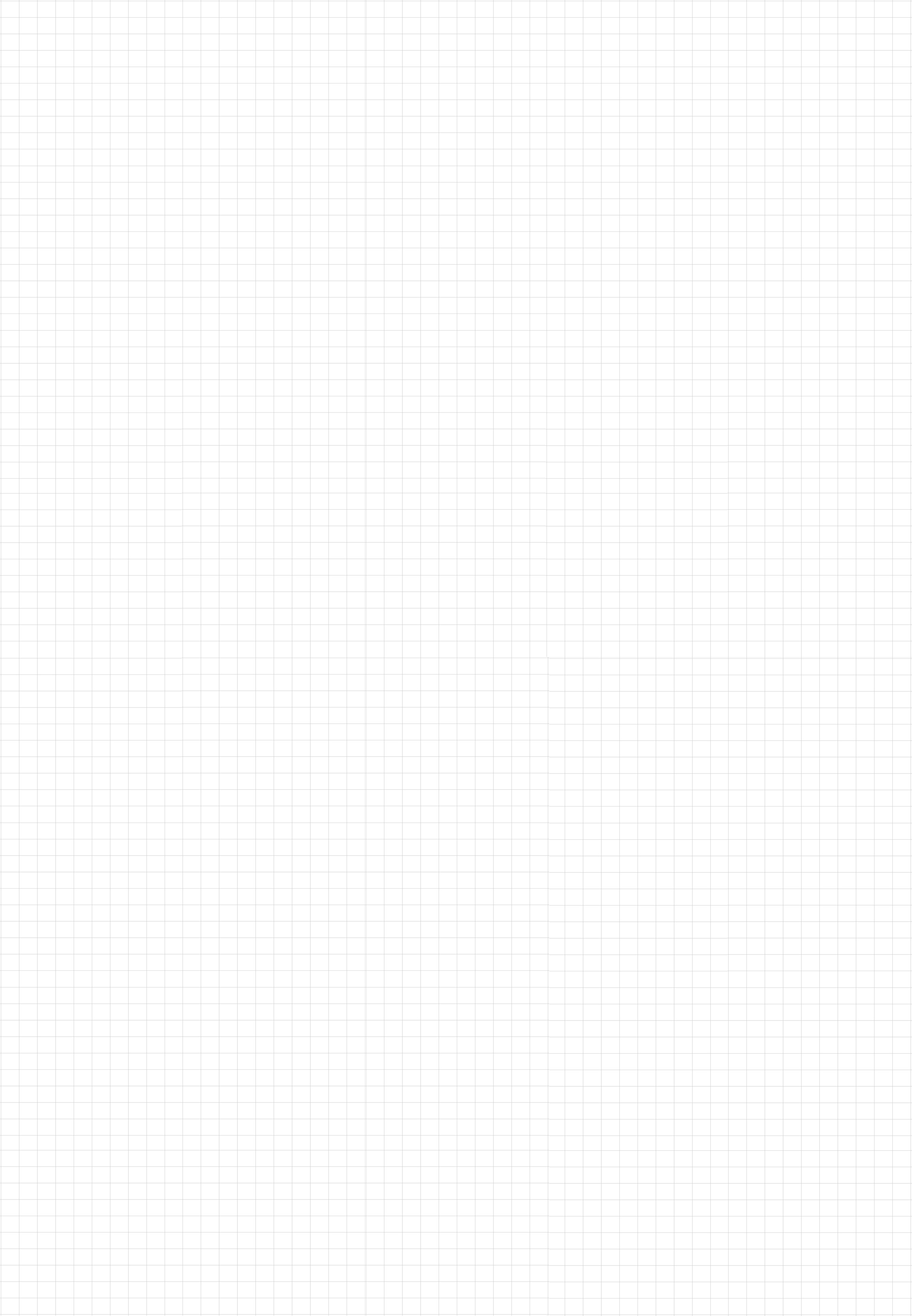 memo
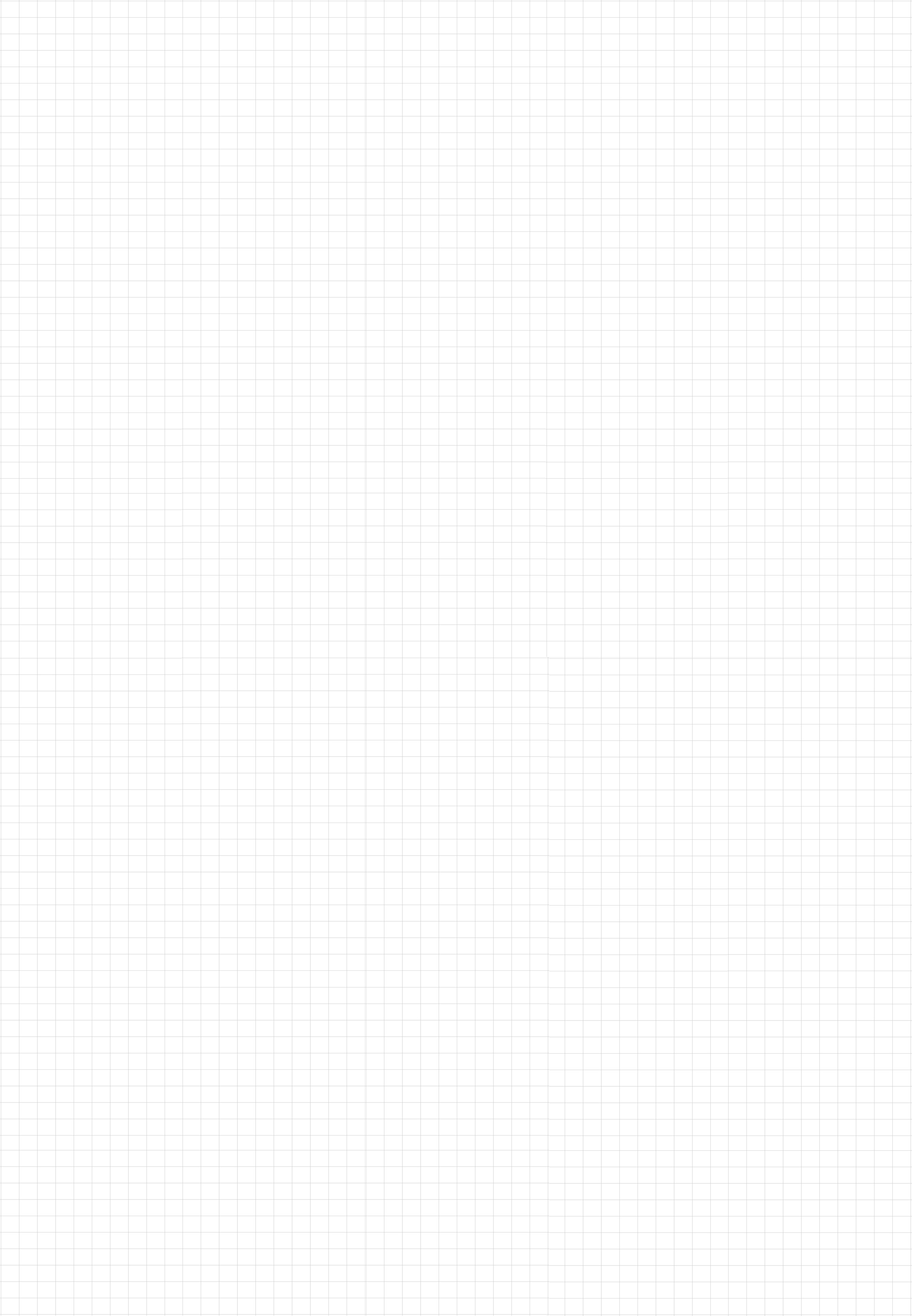 〇〇幼稚園
My Notes 2021
NAME